Figure 1 Imaging studies before diagnosis and after treatment. A) Chest radiograph on admission. B and C) ...
J Crohns Colitis, Volume 6, Issue 4, May 2012, Pages 483–487, https://doi.org/10.1016/j.crohns.2011.10.012
The content of this slide may be subject to copyright: please see the slide notes for details.
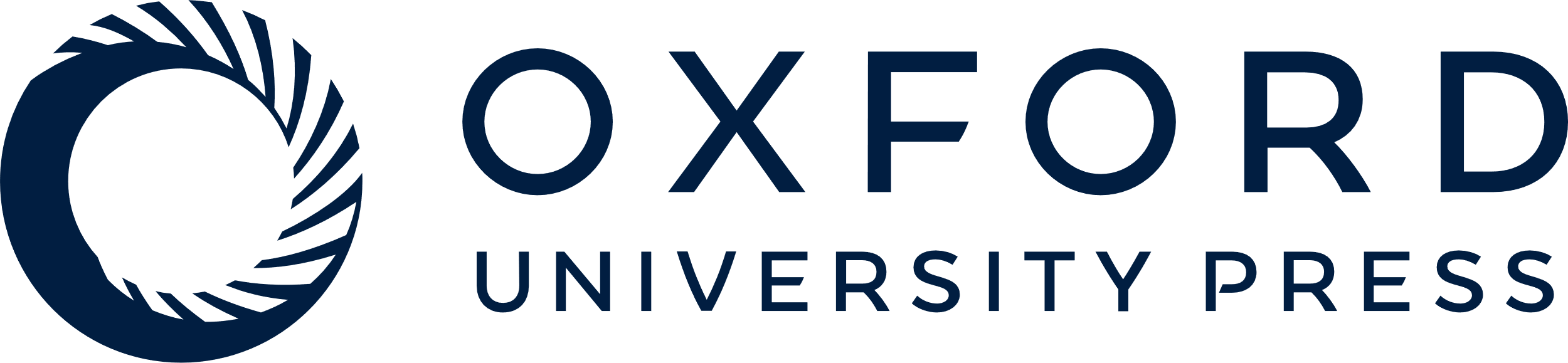 [Speaker Notes: Figure 1 Imaging studies before diagnosis and after treatment. A) Chest radiograph on admission. B and C) High-resolution computed tomography (CT) prior to diagnosis with the typical image of ground-glass opacities and interlobular septa. D and E) CT after 1 week of treatment with radiographic improvement.


Unless provided in the caption above, the following copyright applies to the content of this slide: © 2011 European Crohn's and Colitis Organisation]